Expertenkurs
Qualifikationsverfahren 
Automobil-Assistent /-in
Automobil-Fachmann /-Fachfrau
Automobil-Mechatroniker /-in
[Speaker Notes: .]
Verordnung über die berufliche Grundbildung AA / AF / AM
AA mit eidgenössischem Berufsattest (EBA) vom 12.10.2017
AF und AM mit eidgenössischem Fähigkeitszeugnis (EFZ) vom 12.10.2017 Fachrichtung “Personenwagen“ und “Nutzfahrzeuge“
4. Abschnitt: Anteile der Lernorte und Unterrichtssprache
Art. 8 Anteile der Lernorte
2
[Speaker Notes: AF in 1.LJ nur noch 1d Schule, dafür in 2.LJ 1.5d
AM in 1.LJ nur noch 1d Schule

Daher u.A. einfacherer Übertritt von tieferer Ausbildung bei verkürzter Lehrzeit]
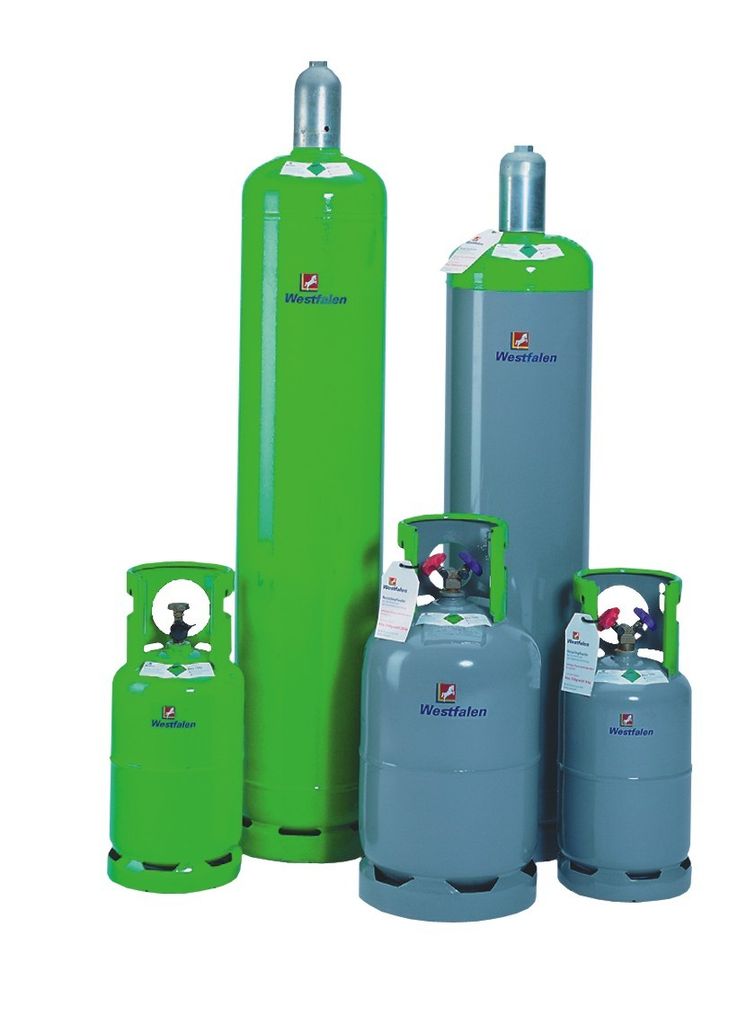 Integration Fachbewilligung Kältemittel
Automobil-Fachmann / Automobil-Mechatroniker

Integration Fachbewilligung Kältemittel Umsetzung: schriftliche Prüfung bestanden ergibt einen separaten Kompetenznachweis Fachbewilligung Kältemittel im Zusammenhang mit dem EFZ

theoretische Prüfung in der Berufsfachschuleim 4. Semester (60 Fragen in 60 Minuten), elektronische Prüfung

Praktische Überprüfung im üK2(Umgang mit Kältemittel: Entleeren, evakuieren, befüllen) 45 Minuten mit 15 Punkten im Kompetenznachweis vom üK
BBK AGVS 22.01.2020
3
[Speaker Notes: Für AF und AM

Theorie in BFS, Praxis in ÜK

Fachbewilligung nur gültig mit bestandenem QV mit EFZ]
Hochvoltausbildung
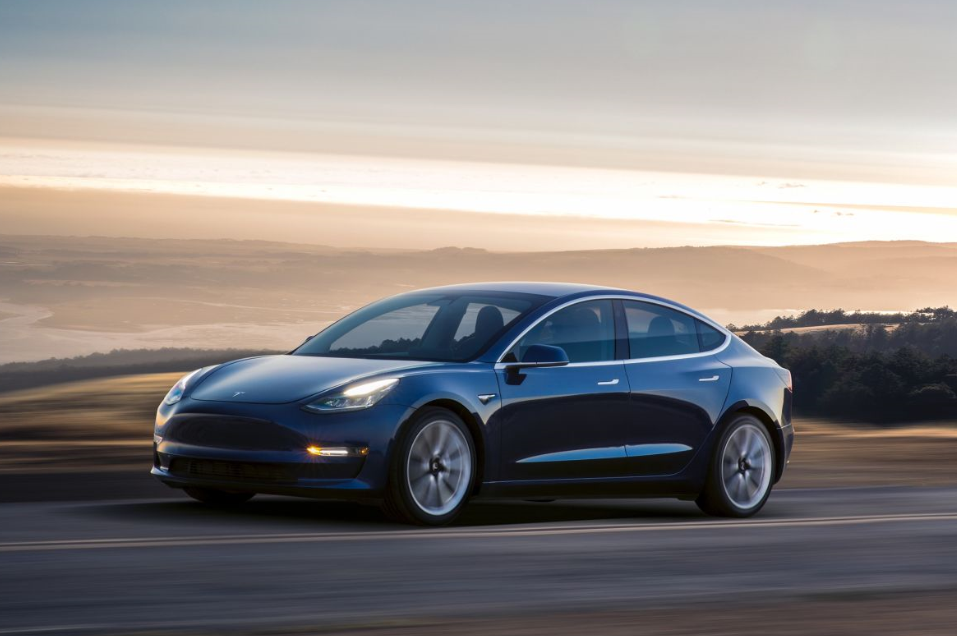 AM - Integration Hochvolt (Tag 1 und Tag 2)
AF - Integration Hochvolt (Tag 1 und Tag 2 ab lehrbeginn 2022)


Tag 1 (Hochvolt Grundlagen)
theoretische Prüfung in der BFS im 7 Semester (45 Minuten) elektronische Prüfung Kosten ca. Fr. 20.00 exkl. Mwst sind im Kursgeld vom üK enthalten (werden dem üK-Center belastet)

Tag 2 (Hochvolt Praxis)
Überprüfung mit einem schriftlichen Test im üK4, 20 Minuten (Fachkompetenzen Spannungsfreischalten), elektronische Prüfung Kosten ca. Fr. 20.00 exkl. Mwst sind im Kursgeld vom üK enthalten (werden dem üK-Center belastet)
4
[Speaker Notes: Beim Mechatroniker seid 2018 und beim AF neu ab Lehrbeginn 2022

2 Kompetenznachweise, Grundlagen und Praxis

Gültig unabhängig von QV]
Verordnung über die berufliche Grundbildung AA / AF / AM
6. Abschnitt: Anforderungen an die Anbieter der Bildung im Lehrbetrieb
Art. 10 Fachliche Mindestanforderung an Berufsbildner-innen 
- mind. Automonteur / Automobil-Fachmann mit 3-jähriger Praxis beim AA

- mind. Automobil-Fachmann mit 3-jähriger Praxis beim AF- mind. Automonteur mit 5-jähriger Praxis beim AF

- mind. Automobil-Mechatroniker mit 3-jähriger Praxis beim AM
- mind. Automechaniker/Fahrzeug-Elektriker-Elektroniker  mit 5-jähriger Praxis beim AM
- Zusätzlich Kompetenzprüfung Z1 oder Z2+Z3 aus AD/AWK   beim AM
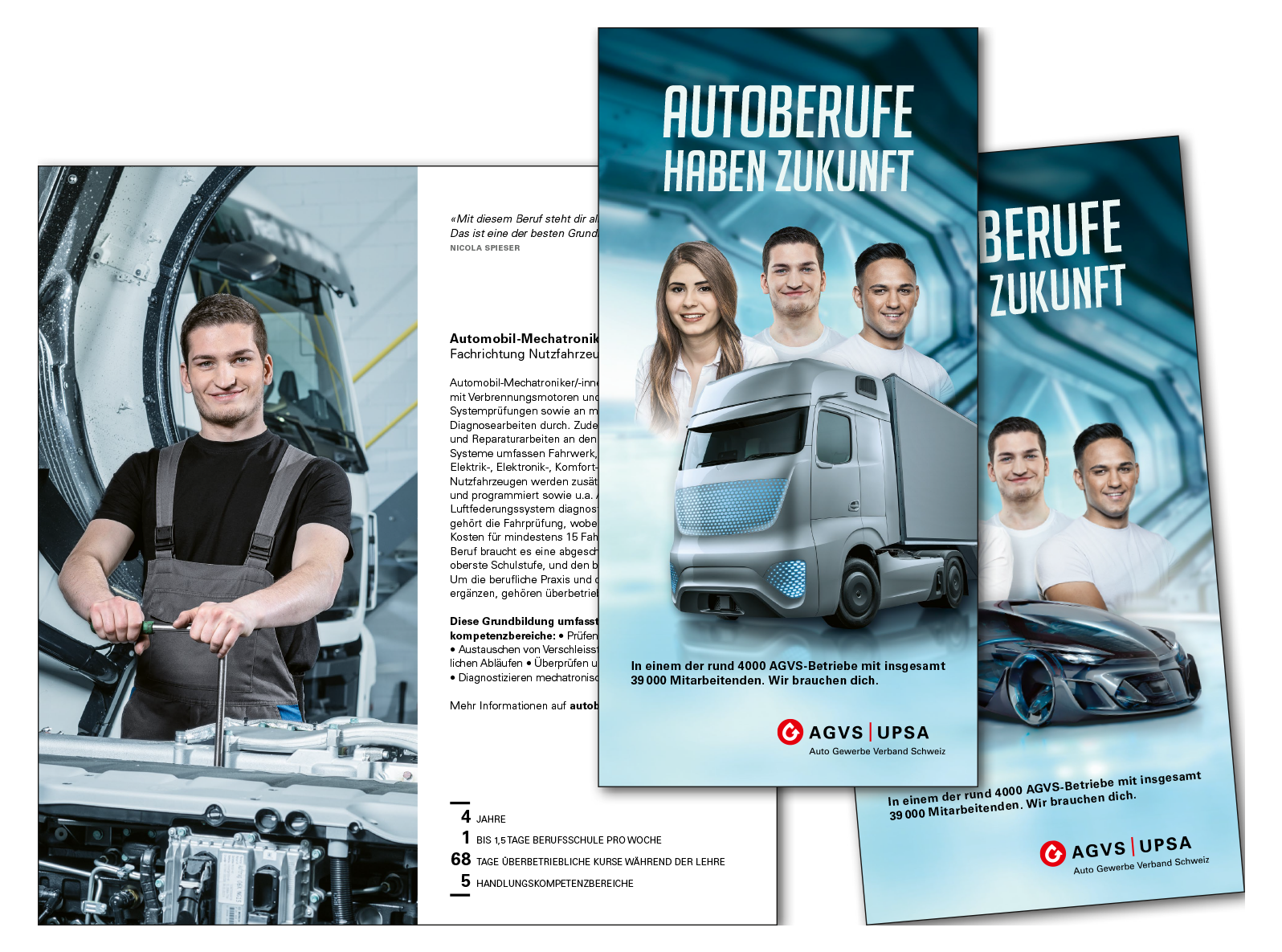 5
[Speaker Notes: - Tertiäre Ausbildung, z.B. Diagnostiker, für Berufsbildner Mechatroniker nicht mehr zwingend]
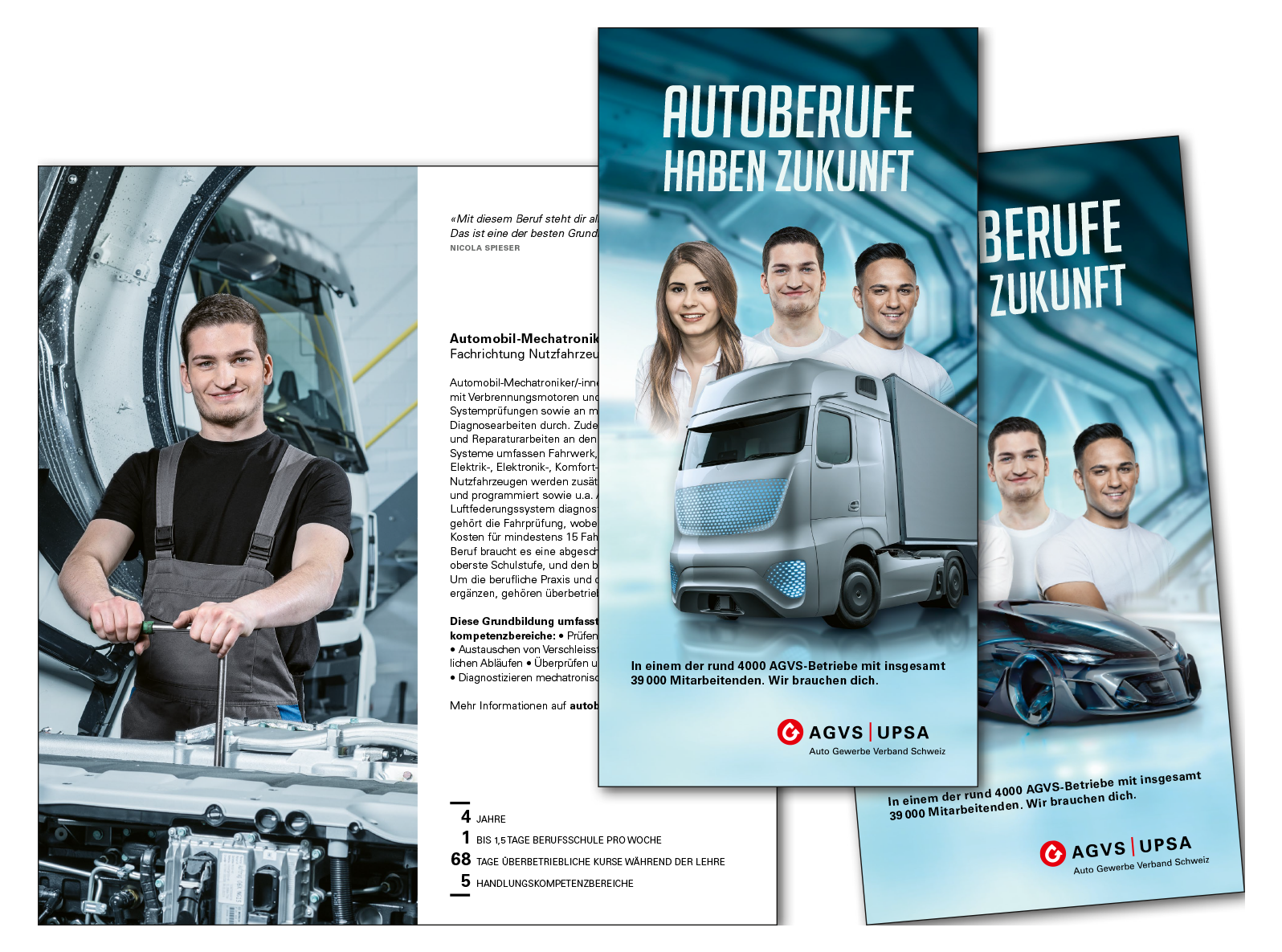 Verordnung über die berufliche Grundbildung AA / AF / AM
BiVo’s AA / AF / AM
Art. 10 Didaktikmodul AGVS (Dauer 8 h)
(ausser Automobildiagnostiker, Automobil-Werkstattkoordinator und eidg. dipl. Automechaniker, eidg. dipl. Fahrzeug-Elektriker-ElektronikerBachelor of Science in Automobiltechnik oder Automobilingenieur)
Die aktuellen Inhalte (methodisch/didaktisch) werden im Anhang des Biplan aufgeführt.
Inhalte:1. Die Instrumente der neuen BiVo kompetent einsetzen2. Lernende selektionieren3. Junge Erwachsene führen und Krisen überwinden4. Erfolgreiches Lernen im Betrieb 5. Ausbildungsverantwortung als Team wahrnehmen
Dauer des Moduls: 1 Tag pro Thema mit Kursbestätigung
Für alle Berufsbildner in den Betrieben obligatorisch, welche nicht über einen tertiären Abschluss verfügen.
6
[Speaker Notes: Didaktikmodul BB für aller 3 Berufe, Assistent, Fachmann und Mechatroniker
Aktuell Module 1, 2 und 3 im Angebot

Nicht nötig bei BB mit tertiärem Abschluss (z.B. Diagnostiker, Meister usw.)

Entscheid für 1 Thema]
Ausbildungs-programm für die Lehrbetriebe
mit Lerndoku-
mentation
(Ausbildungskontrolle)
Ausführungs-bestimmungen zum QV mit Abschlussprüf.
Bildungsplan 
 
 
                   Anhänge

 
	  weitere
Aktuelle Dokumente
Ausbildungs-programm für die über-betrieblichen Kurse
 
 Anhang:
Bildungs-verordnung
Ausbildungs-programm für dieBerufsfach-schulen
  
 
 
 Anhang:
7
[Speaker Notes: Wie oft Lerndokumentation mit LL besprechen?? (min 1 mal pro Semester)

Neu Gliederung nach Handlungskompetenzen und Handlungskompetenzbereichen, in Betrieb (Lerndok.), Berufsschule, ÜK und QV(nicht mehr Fächer wie Motor, Physik, Fahrwerk usw.)

Weiter mit Auszügen aus Ausführungsbestimmungen zum QV]
Verordnung über die berufliche Grundbildung AA
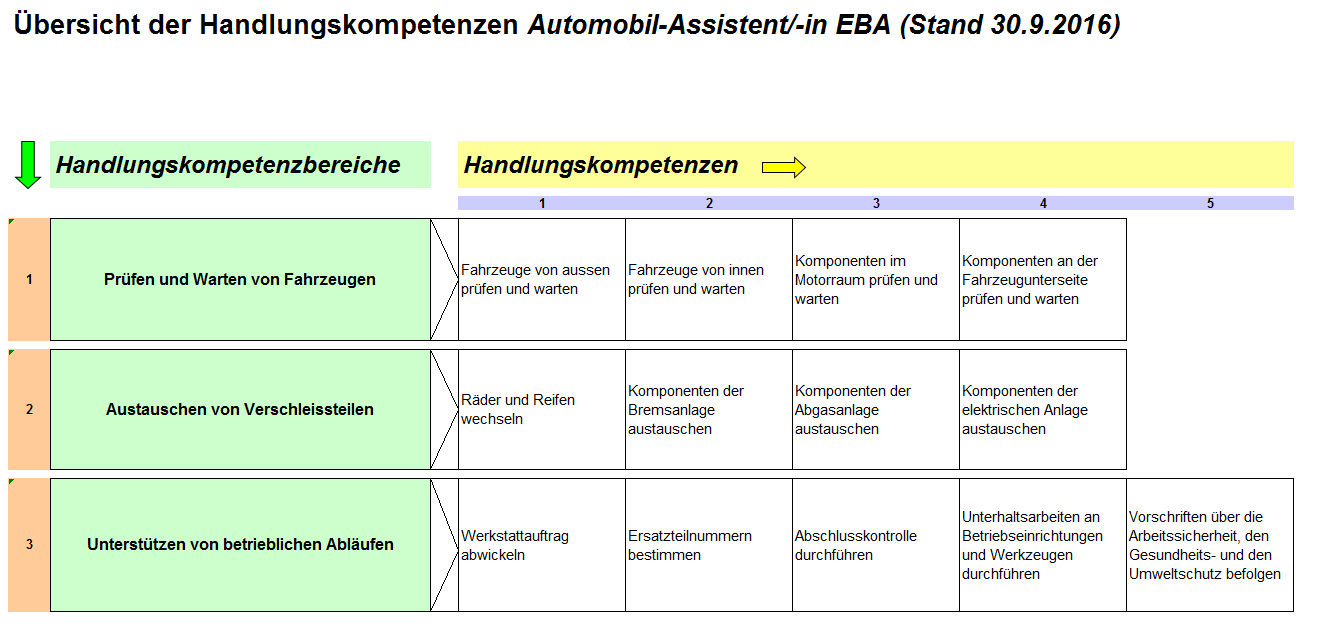 8
[Speaker Notes: .]
Verordnung über die berufliche Grundbildung AF
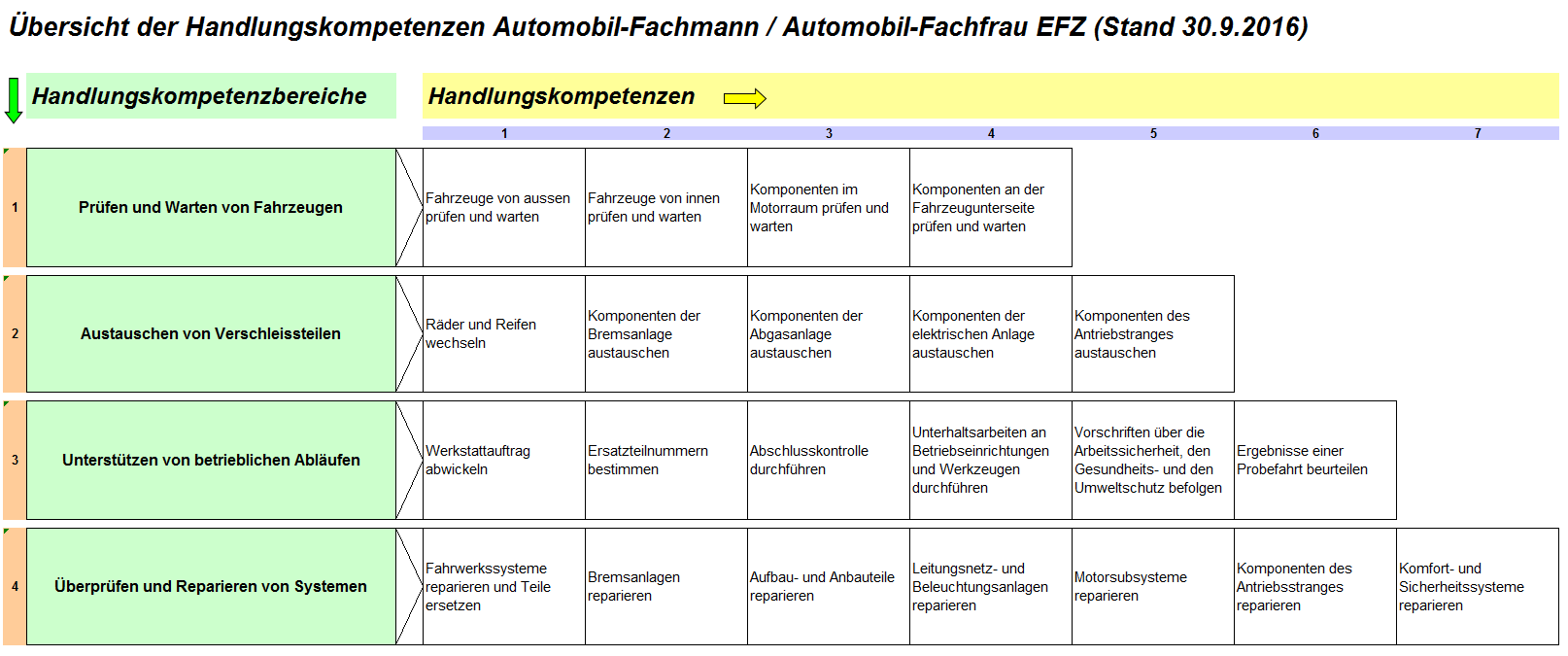 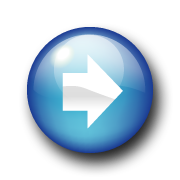 9
[Speaker Notes: .]
Verordnung über die berufliche Grundbildung AM
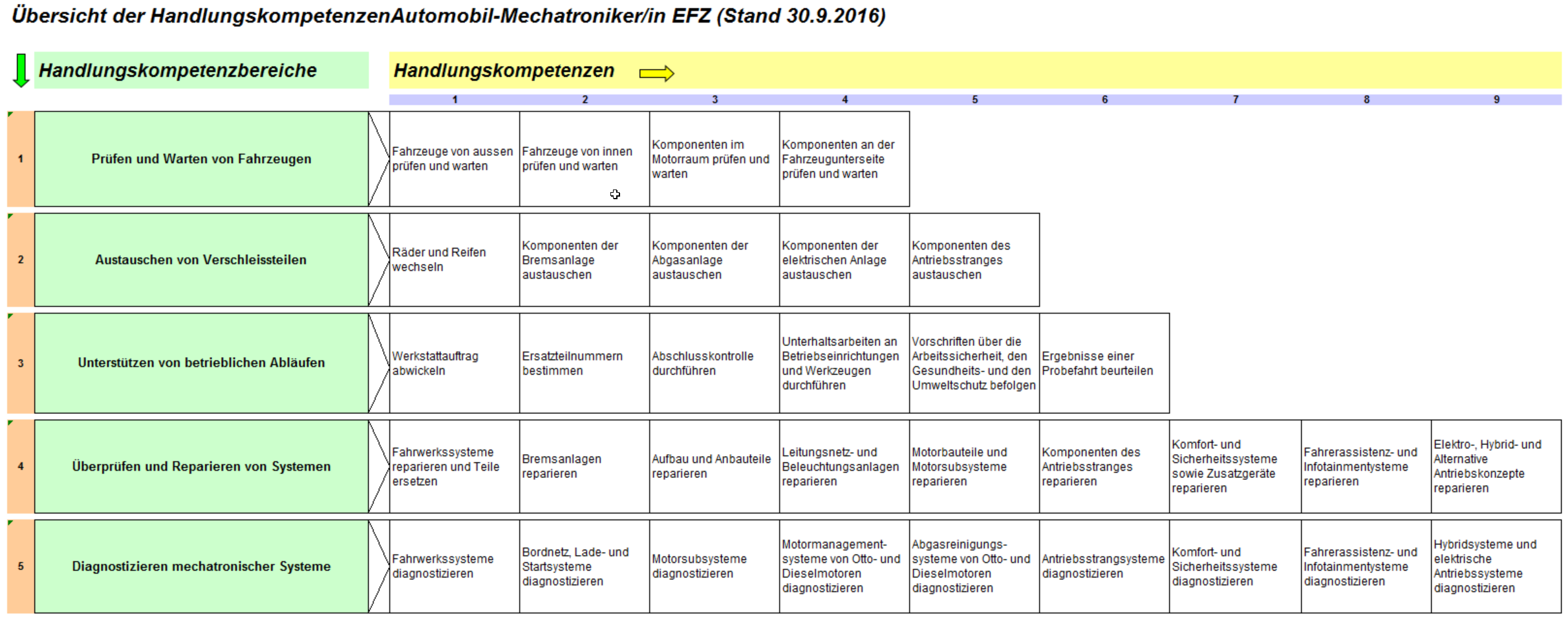 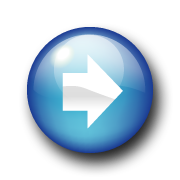 10
[Speaker Notes: .]
Verordnung über die berufliche Grundbildung AA / AF / AM per 2018
Handlungskompetenzbereiche:
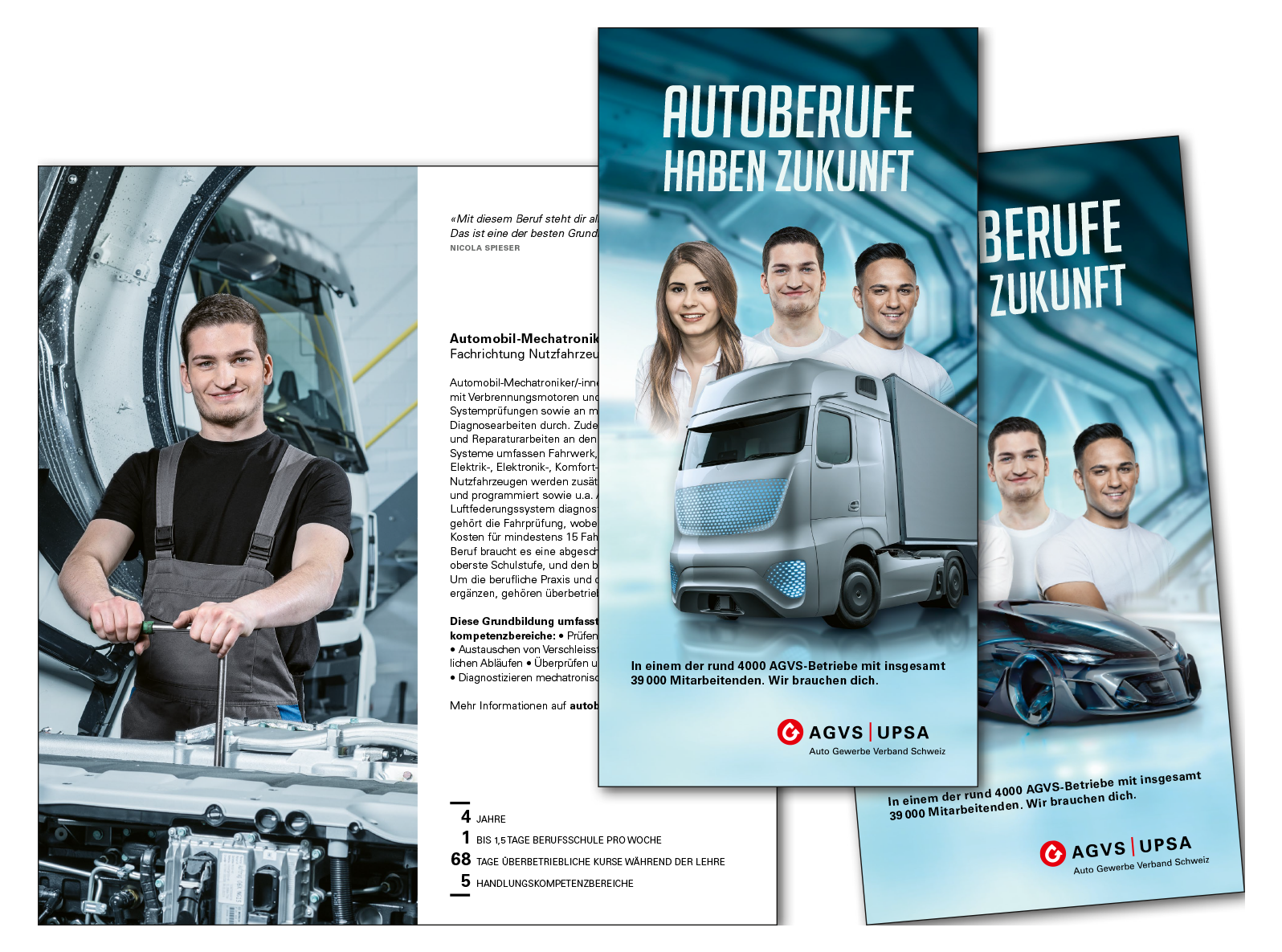 5 Arbeitsgruppen nach den Handlungskompetenzbereichen aufgeteilt   	 Vertreter aus den Betrieben, üK, BFS (jeweils auch Sprachen und 	Fachrichtungen berücksichtigt)
Neue Grundlagendokumente unter der jeweiligen Grundbildung unter www.agvs-upsa.ch / www.autoberufe.ch
11
[Speaker Notes: Handlungskompetenzorientierte (bisher fächerorientiert) Ausbildung mit neuer BiVO, per Lehrbeginn 2018.

Die neue Grundlagendokumente website jeweils unter der entsprechenden Grundbildung AA, AF und AM.]
Verordnung über die berufliche Grundbildung AA / AF / AM
8. Abschnitt: Qualifikationsverfahren
Art. 19 Bestehen, Notenberechnung, Notengewichtung
1 Die Abschlussprüfung ist bestanden, wenn
a. der Qualifikationsbereich (praktische Arbeit) mit der Note 4 oder höher /
AM zusätzlich Mittelwert aus der Note «Berufskenntnisse» und der Note für den Unterricht in den Berufskenntnissen mit der Note 4 oder höher bewertet wird; und
b. die Gesamtnote 4 oder höher erreicht wird.

2 Die Gesamtnote ist 
der Mittelwert aus der 
Summe der Noten und
gerundet auf eine 
Dezimalstelle
23. Dezember 2022
/ 12
[Speaker Notes: - Praktische Prüfungsteil doppelt gewichtet und Fallnote

- Mittelwert aus BK von QV und BK aus BFS wird nur für «Fallnotenentscheid» verwendet, in Notenausweis vom EFZ ist nur die Note der BK vom QV- Fallnote BK nur bei Mechatroniker]
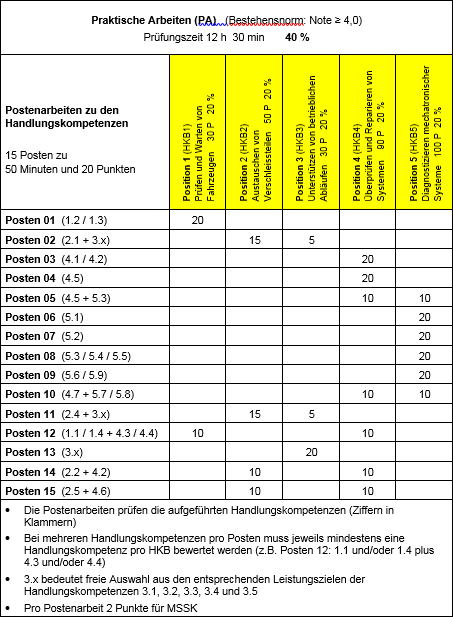 Praktische Arbeiten AM
13
[Speaker Notes: Postendauer neu 50min (früher 52min), Zeit startet nach Einführung, wenn Aufgabe verstanden ist.

Neu 20 Punkte pro Posten

MSSK neu nur noch 2Punkte (früher 4Pt.)

Mechatroniker 15 Posten mit genau diesen Handlungskompetenzen bewertet gemäss Tabelle

«/» bedeutet und/oder
«+» bedeutet und

Schriftliche Unterlagen (Papier oder offline) zwar erlaubt, jedoch kaum Zeit für Benützung]
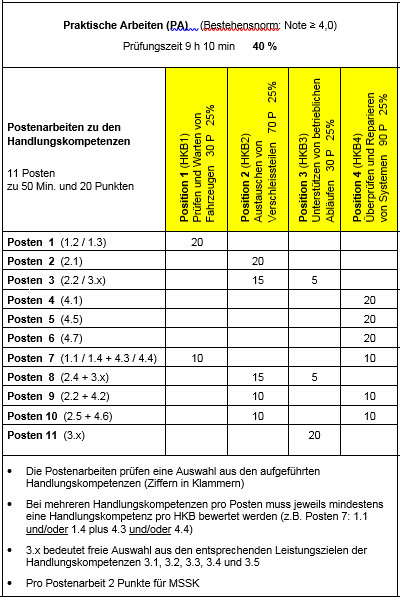 Praktische Arbeiten AF
14
[Speaker Notes: Fachmann 11 Posten mit genau diesen Handlungskompetenzen bewertet gemäss Tabelle]
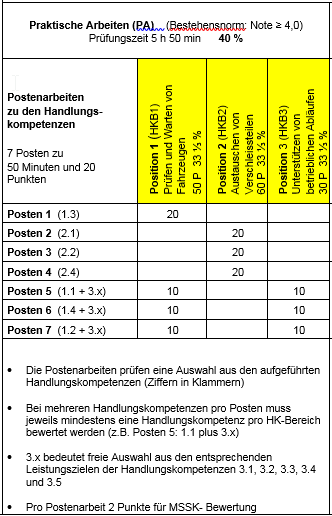 Praktische Arbeiten AA
15
[Speaker Notes: Assistent 7 Posten mit genau diesen Handlungskompetenzen bewertet gemäss Tabelle]
Aufgabenblatt und Protokoll praktische Prüfungen
Aufgabenblatt AA Posten 5

Bewertungsprotokoll AA Posten 5
16
[Speaker Notes: Vergleich Postenblatt mit Tabelle

Bewertung nach HKB

Maximaler Punkteabzug je Teilbereich beachten

Nur bewerten, was auch auf dem Protokoll aufgeführt ist

Thema Arbeitssicherheit unt HKB 3.5.x]
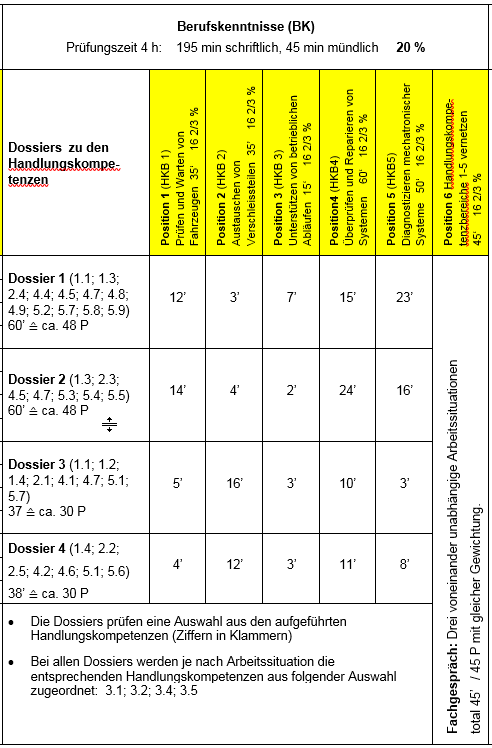 Berufskenntnisse AM
3 Fachgespräche à 15 Minuten
Kandidat wählt eines aus
17
[Speaker Notes: Situation/Fall gerne von Kandidat selber lesen lassen, nicht nur vorlesen/erzählen. Ev. Situation graphisch darstellen?

Alle benötigten Infos müssen vor Ort sein

SVBA-Tabellenbuch erlaubt, sonst keine Hilfsmittel]
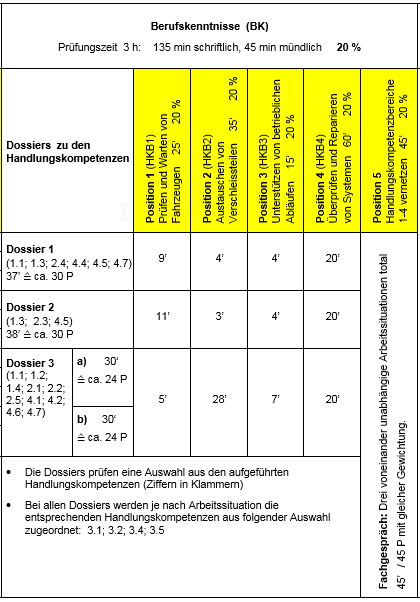 Berufskenntnisse AF
3 Fachgespräche à 15 Minuten
Kandidat wählt eines aus
18
[Speaker Notes: .]
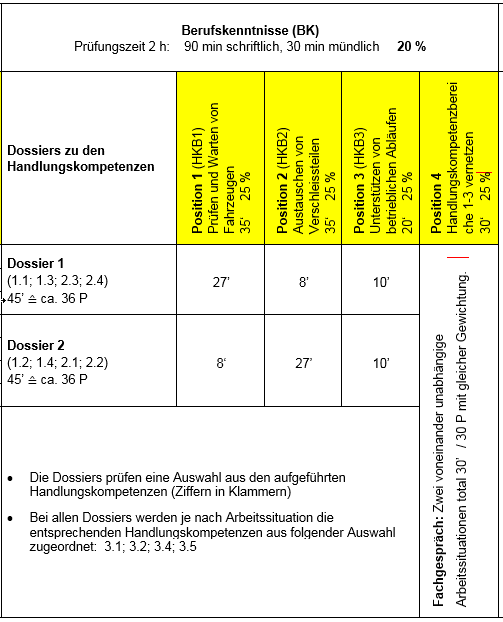 Berufskenntnisse AA
2 Fachgespräche à 15 Minuten
Kandidat wählt eines aus
19
[Speaker Notes: .]
Technische Grundbildungen
QV 2022 Rückblick
Rund 230 Abschlüsse mehr als im Jahre 2021 (1971)
AM PW + 189 / AM NF + 9
AF PW + 9 / AF NF – 3
AA - 30
20